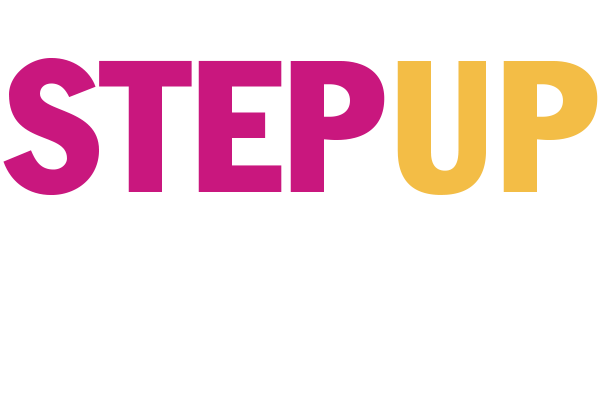 Free virtual wellness challenge for charity
Presented by
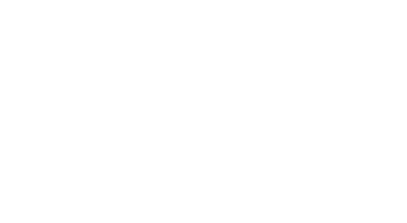 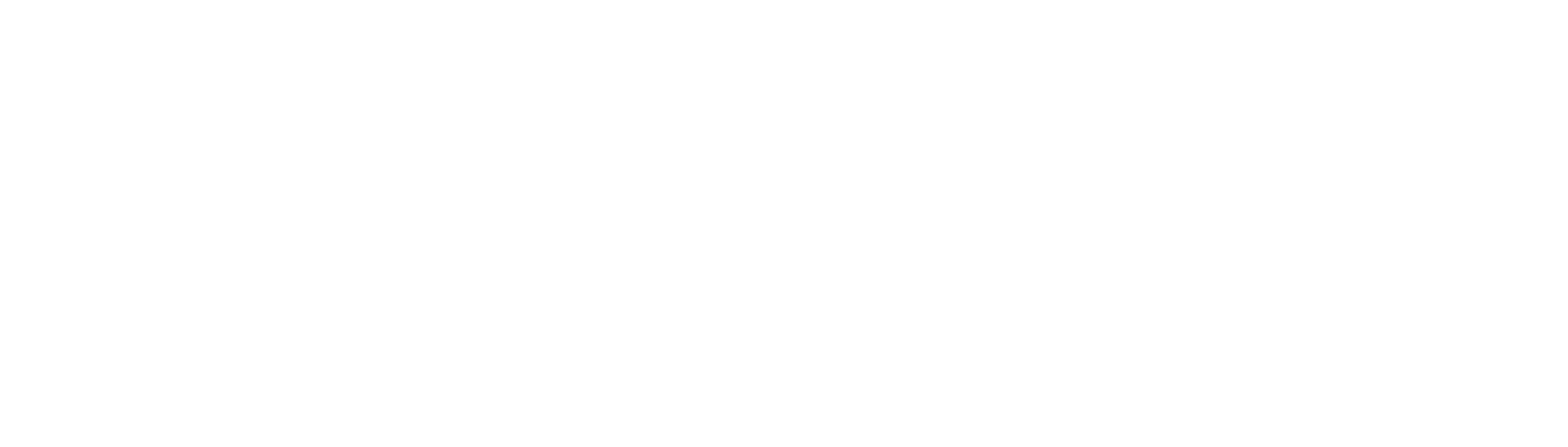 JOIN THE GMHEC TEAM! 
~ FREE & EASY TO PARTICIPATE ~
Help us hit 700 million steps to support trauma survivors!

The Gillian Reny Stepping Strong Center at Brigham and Women’s Hospital invites you to join in this May for the annual Step Up for Stepping Strong wellness challenge presented by Cigna Healthcare and Harvard Federal Credit Union to benefit trauma research and innovation.
LEARN MORE @ BWHStepUp.org
Join  the GMHEC Team by April 30!
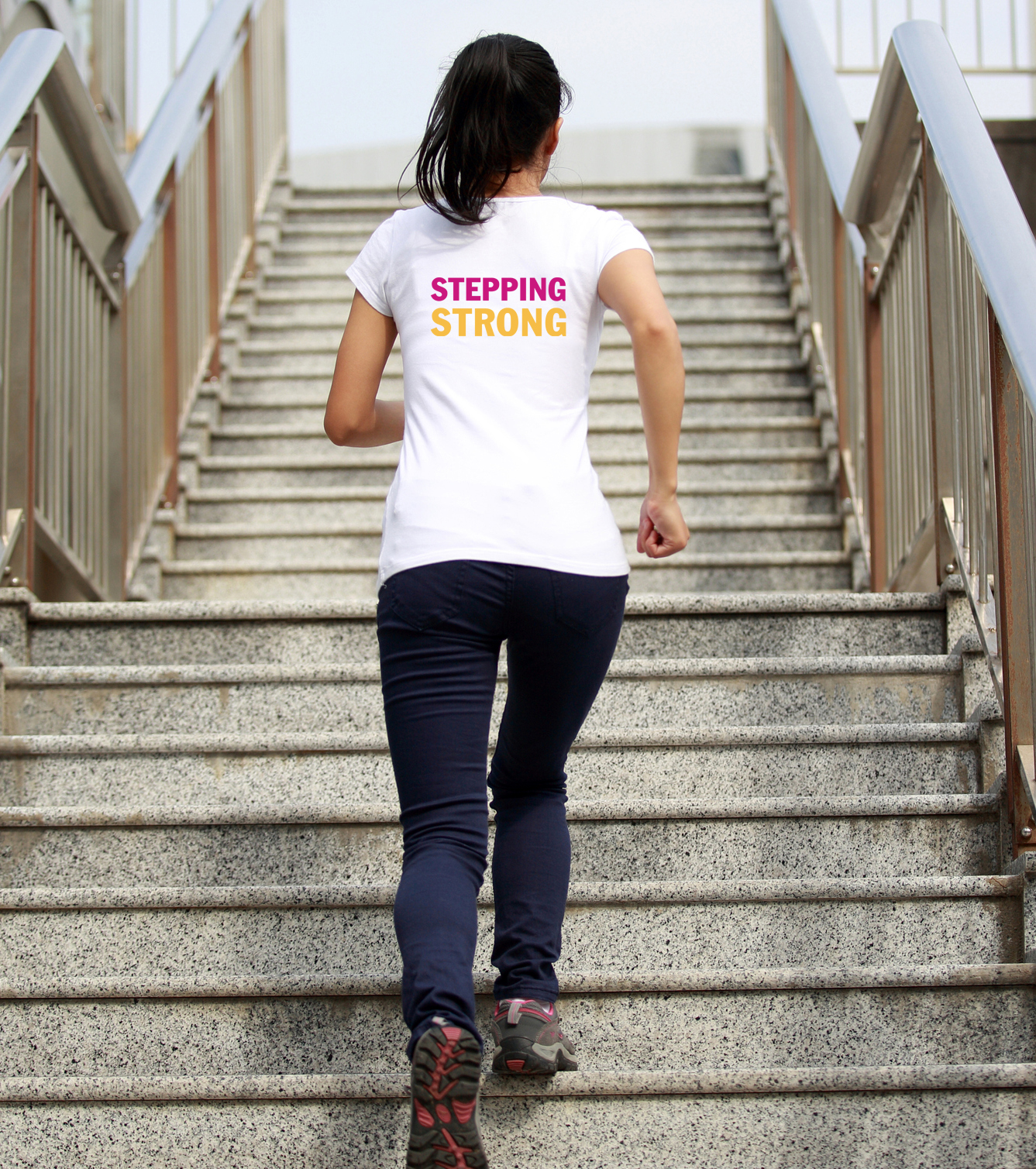 Download MoveSpring app
If prompted, input code: STEPUP25
Confirm you’re with Brigham and Women’s 
Create your account 
Connect a fitness tracker or smartphone
Check the dashboard for Upcoming Challenges
Confirm you joined “Step Up for Stepping Strong 2024”
Join the GMHEC Team and Step Strong from May 1-31!
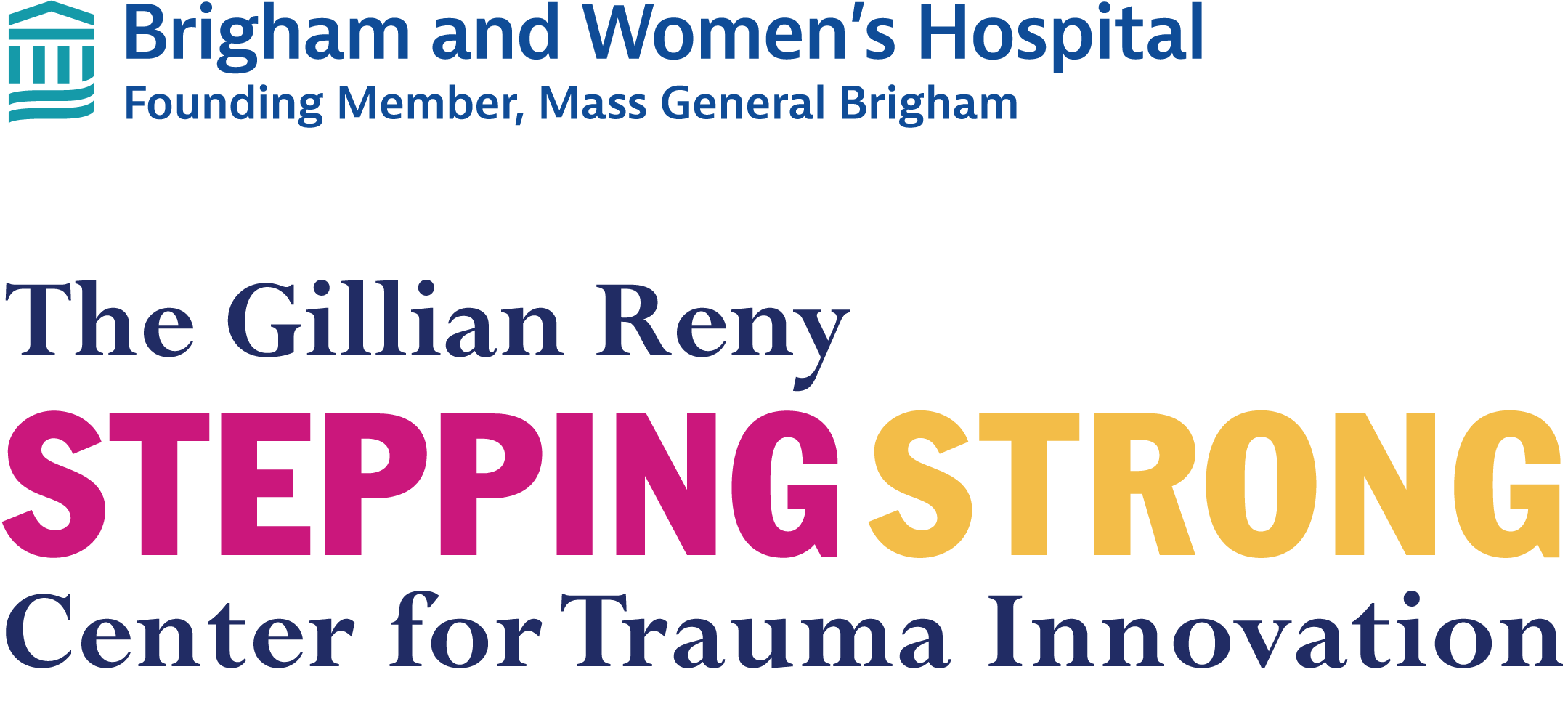